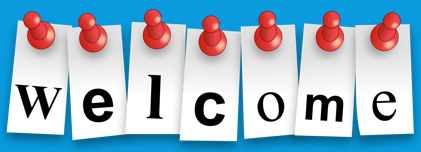 NAVIGATING CTE NAVIGATORworkshop
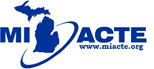 March 11, 2019
Navigating cte navigator
WELCOME and INTRODUCTIONS
MI ACTE Board Members
OCTE Consultants
*Template File Available
2
[Speaker Notes: Mikki Spagnoli – 9:00 a.m. – 9:15 a.m. slides 2-4]
Navigating cte navigator
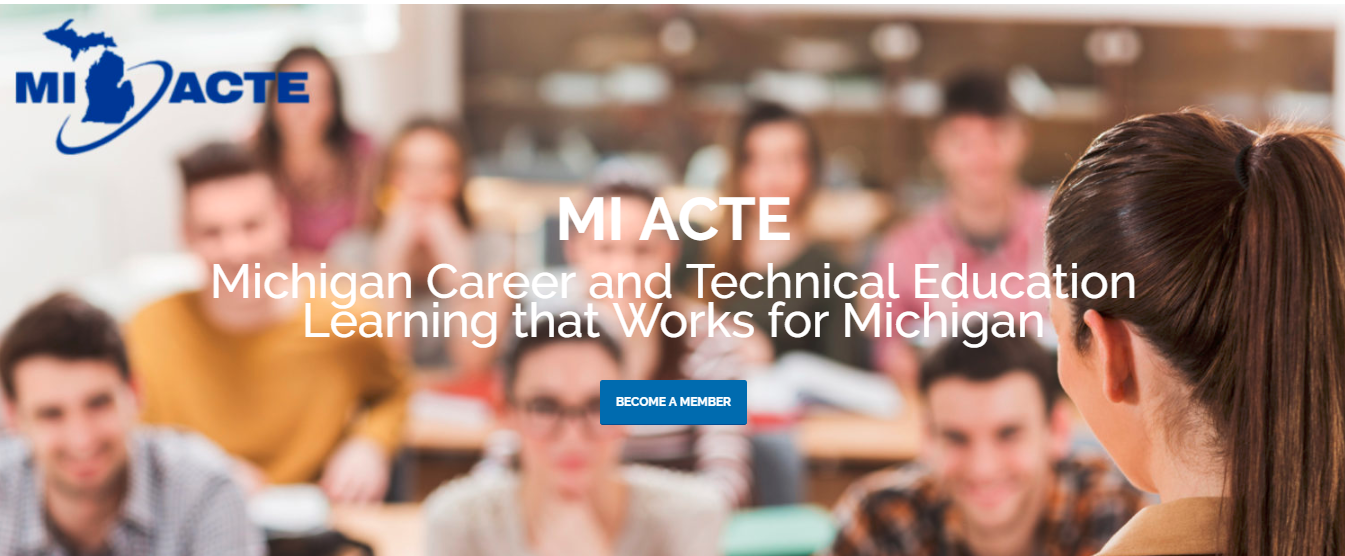 MI ACTE Overview

Web Site
www.miacte.org
*Template File Available
3
[Speaker Notes: Mikki Spagnoli]
Navigating cte navigator
Workshop Handouts and Files
Agenda
PPT Slides
CIP Self-Review
Template Files
Electronic files can be found MI ACTE web site – Resources Tab
*Template File Available
4
[Speaker Notes: Mikki Spagnoli]
Navigating cte Navigator
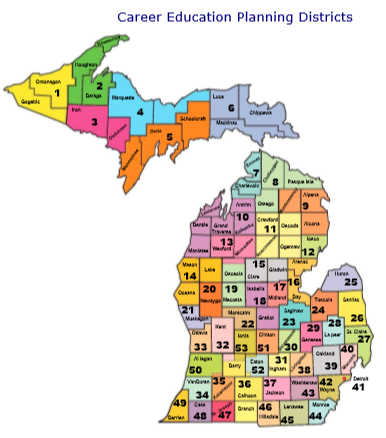 Who is my CEPD?

What Region am I in?
What is a CIP Self-Review?
What is Navigator?
*Template File Available
5
[Speaker Notes: Tom Knight – 9:15 a.m. – 9:35 a.m. slides 5-15]
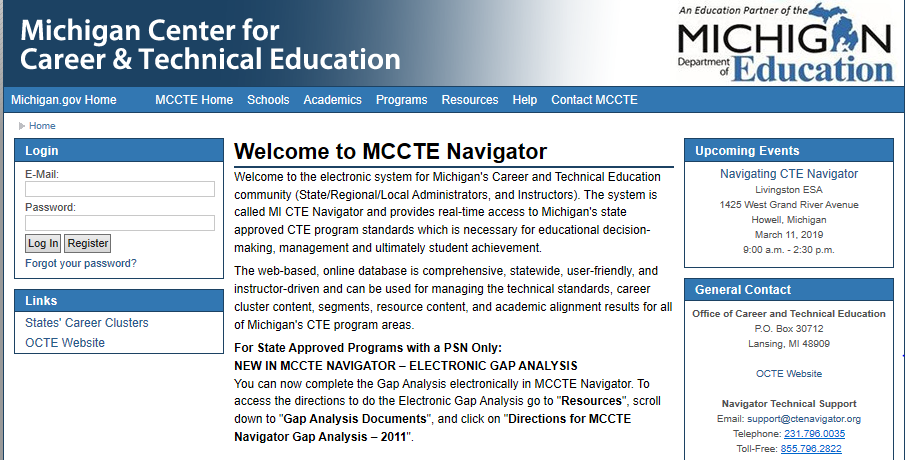 Navigatorctenavigator.org
*Template File Available
6
[Speaker Notes: Tom Knight
Brief login explanation (attendees should not go to site during this portion of presentation)]
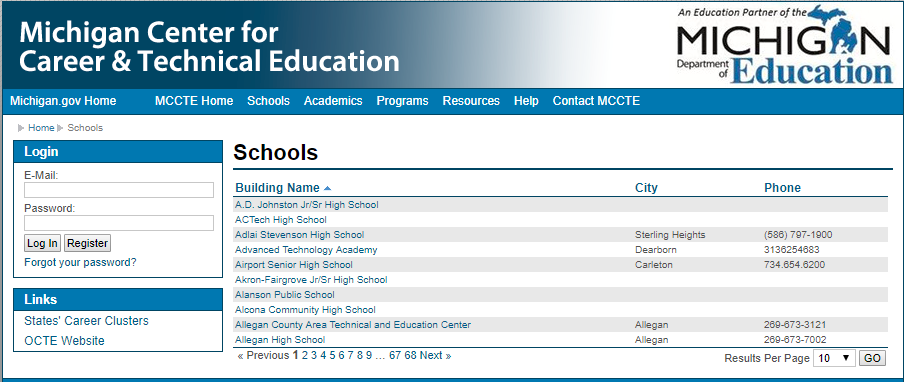 Navigator schools tab
*Template File Available
7
[Speaker Notes: Tom Knight
Brief explanation of Schools tab information]
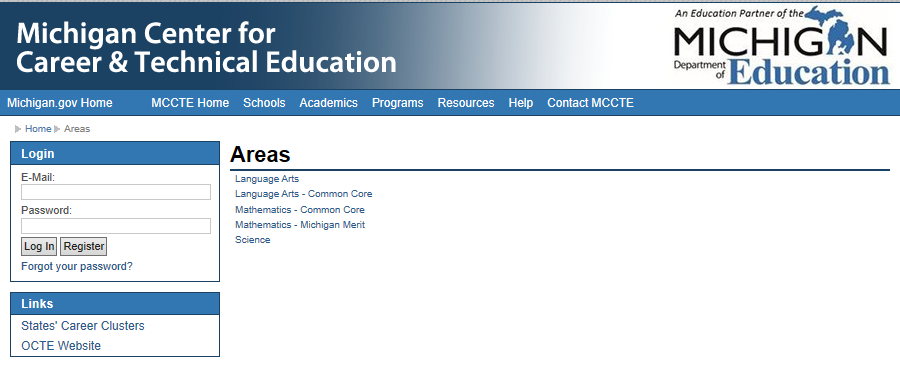 NavigatorAcademics tab
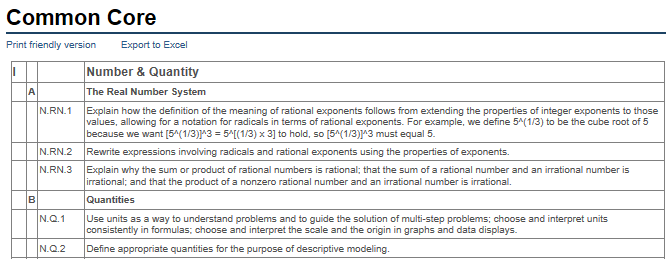 *Template File Available
8
[Speaker Notes: Tom Knight
Basic explanation of Academics tab information]
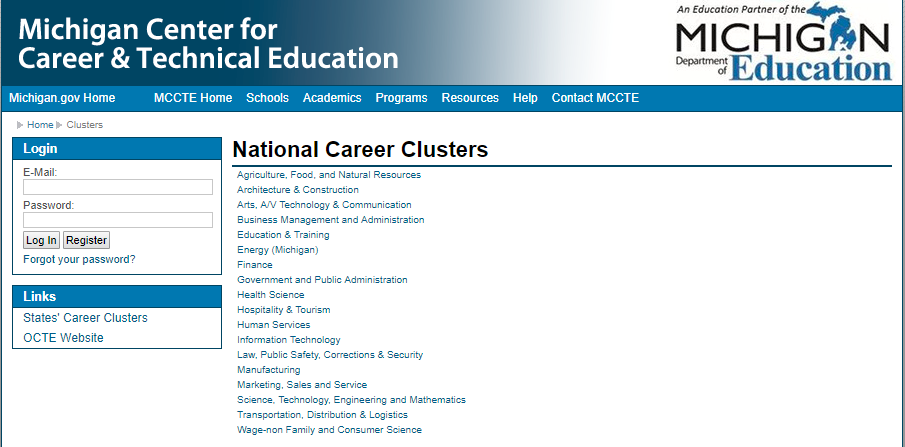 Navigatorprograms tab
*Template File Available
9
[Speaker Notes: Tom Knight
Basic explanation of Programs tab information]
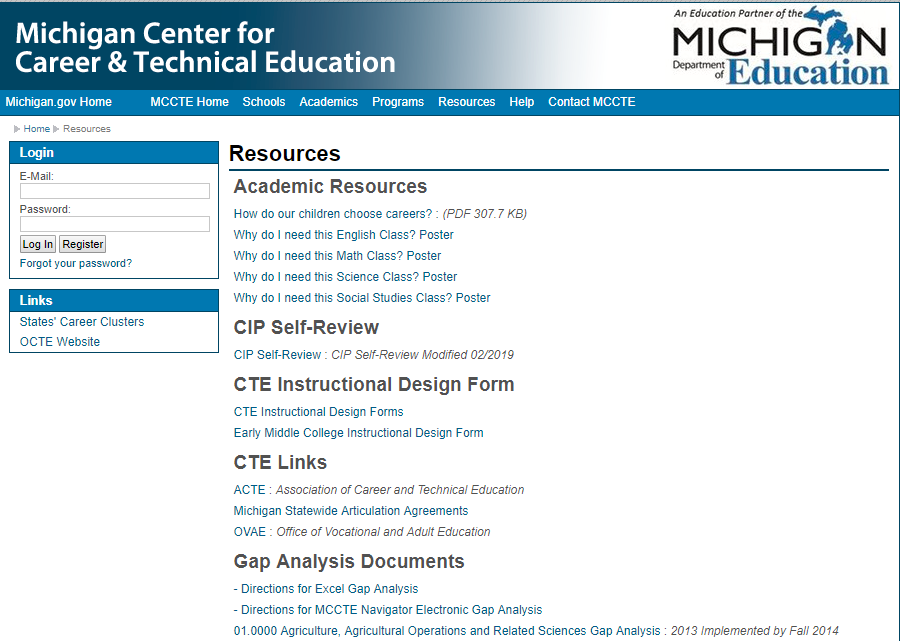 Navigator resources tab
*Template File Available
10
[Speaker Notes: Tom Knight
Brief explanation of Resources tab information]
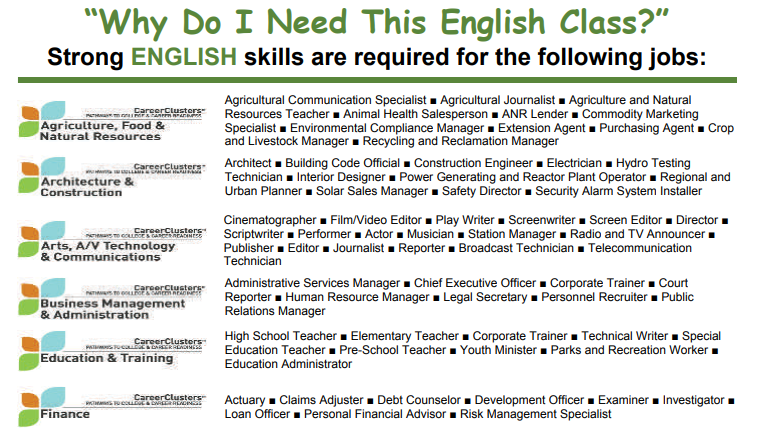 Navigator resources posters
*Template File Available
11
[Speaker Notes: Tom Knight
Brief explanation of Resources - Posters]
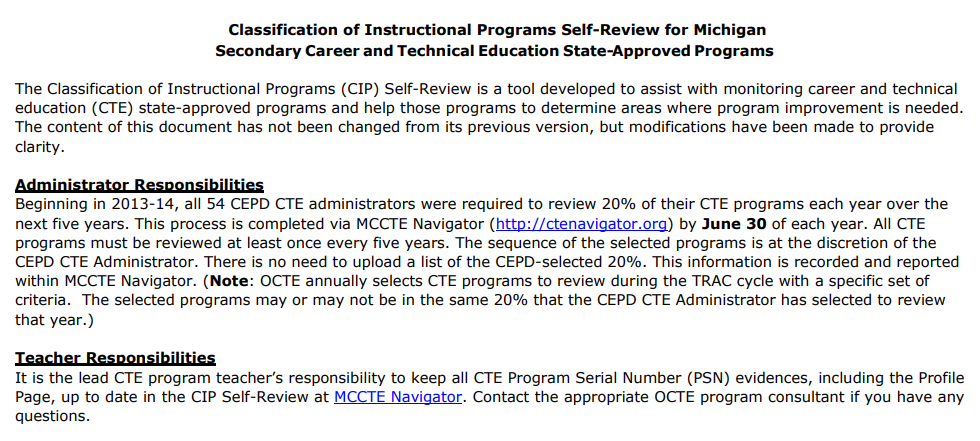 Navigator resourcescip self-review
*Template File Available
12
[Speaker Notes: Tom Knight
Brief explanation of Resources Tab – CIP Self-Review]
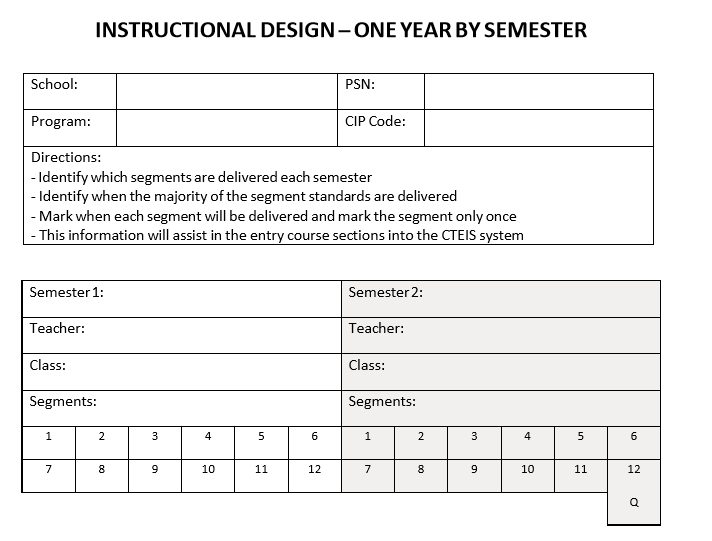 Navigator resources instructional design
*Template File Available
13
[Speaker Notes: Tom Knight
Brief explanation of Resources Tab – instructional design form (12 Segments)]
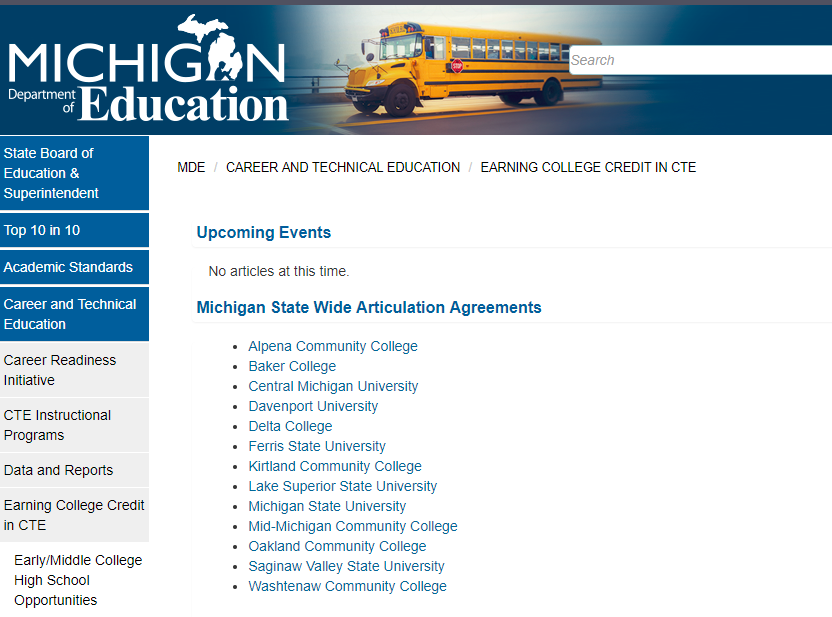 Navigator resourcesstatewide articulation agreements
*Template File Available
14
[Speaker Notes: Tom Knight
Brief explanation of Resources Tab – state wide articulation agreements]
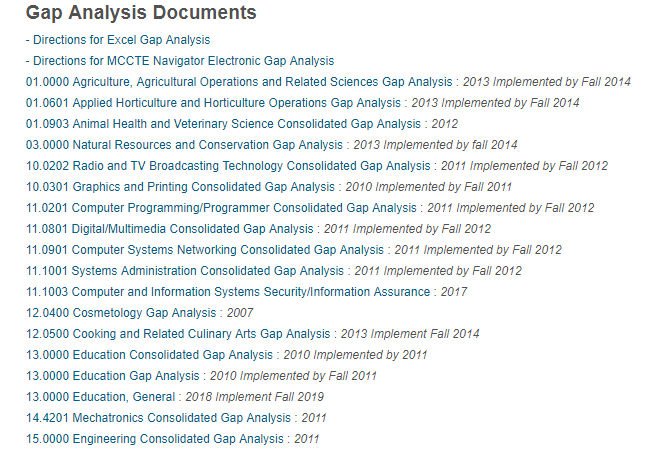 Navigator resourcesgap analysis
*Template File Available
15
[Speaker Notes: Tom Knight
Brief explanation of Resources Tab – gap analysis]
Navigator
C01 – Program Teacher Certification (page 2)
Certification must be current
C02 – Program Teacher Professional Development (page 3)
Within the last five years
Program specific
*Template File Available
16
[Speaker Notes: Dana Hughes – 9:35 a.m. – 9:45 a.m. slide 16
Page number references CIP Self-Review Document page]
NAVIGATOR
C06 – Program Advisory Committee (page 4)
Purpose of Advisory Committee
Must meet a minimum of 2 times per year
Chairperson must be from business/industry
Required Documentation
Roster*
Agenda*
Meeting Minutes*
*Template File Available
17
[Speaker Notes: Mark Forbush – 9:45 a.m. – 10:15 a.m. slides 17-22
Page number references CIP Self-Review Document page]
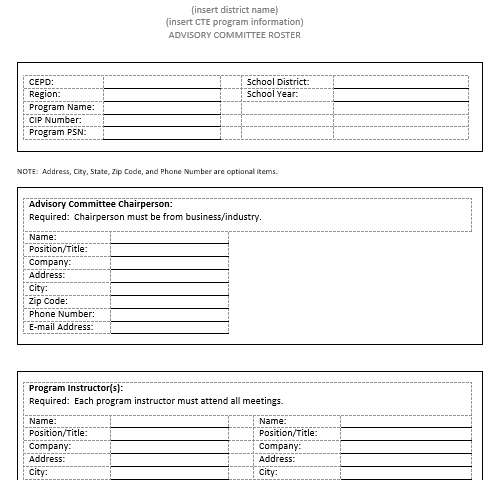 NavigatorAdvisory Committee Roster
*Template File Available
18
[Speaker Notes: Mark Forbush]
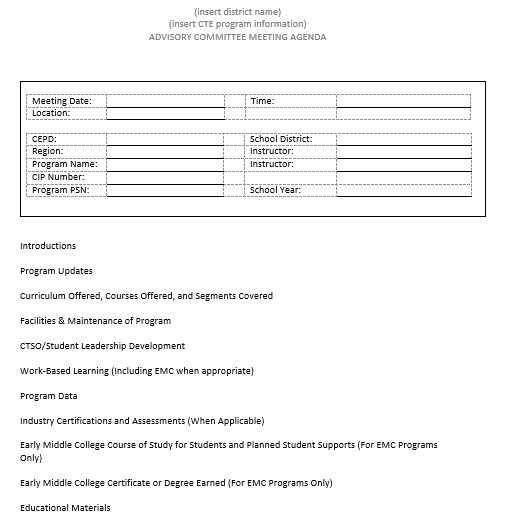 NAVIGATORAdvisory committee Agenda
*Template File Available
19
[Speaker Notes: Mark Forbush]
NAVIGATORadvisory committee Meeting Minutes
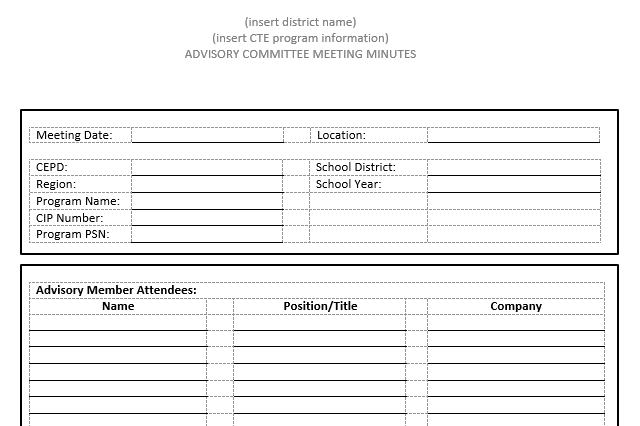 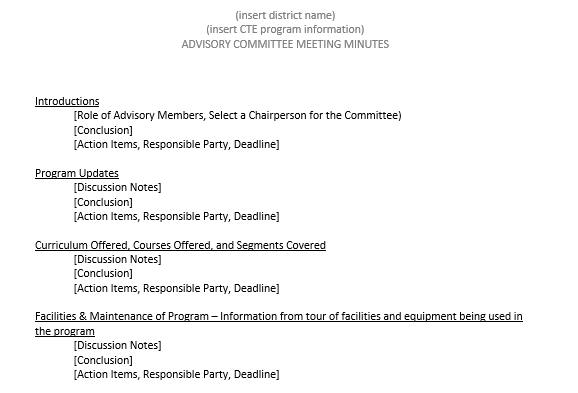 *Template File Available
20
[Speaker Notes: Mark Forbush]
NAVIGATOR
C06 – Program Advisory Committee (page 4)

Program Technology Inventory*
Program Technology is any item that allows the instructor to facilitate learning and improve performance by creating, using, and managing appropriate technological processes and resources.  Examples are computers, tablets, and notebooks; but are not limited to computers and handhelds.  They may also include projectors, scanners, CPS (clickers) and other technology used in your program that cost under $5,000 per unit.

Program Equipment Inventory*
Equipment is any tangible nonexpendable item having a useful life of more than one year and an acquisition cost of $5,000 or more per unit.

Textbooks/Software* (Bias-Free Curriculum and Facilities Statement)
Less than five years old
*Template File Available
21
[Speaker Notes: Mark Forbush
Page number references CIP Self-Review Document page]
NAVIGATORPROGRAM INVENTORY (equipment, technology, textbooks, software
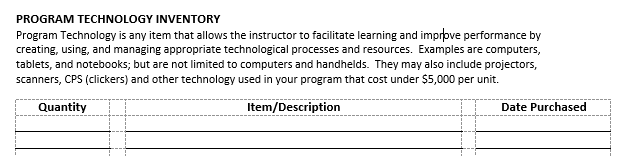 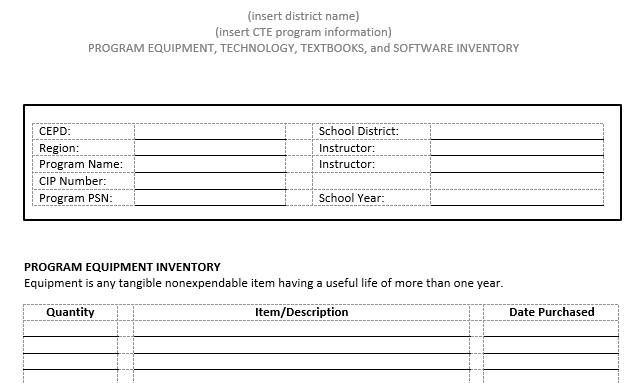 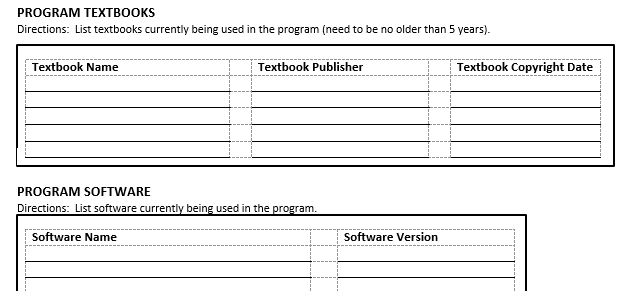 *Template File Available
22
[Speaker Notes: Mark Forbush]
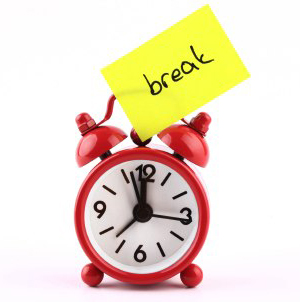 BREAK10:15 a.m. to 10:30 a.m.
*Template File Available
23
[Speaker Notes: Lori Johnson - 10:15 a.m. – 10:30 a.m.]
navigator
C10 – Implementation of Program Standards (page 5)

Gap Analysis Document (Navigator – Resources)
Alignment of curriculum
*Template File Available
24
[Speaker Notes: Mikki Spagnoli – 10:30 a.m. – 11:45 a.m. slides 24-35
Page number references CIP Self-Review Document page]
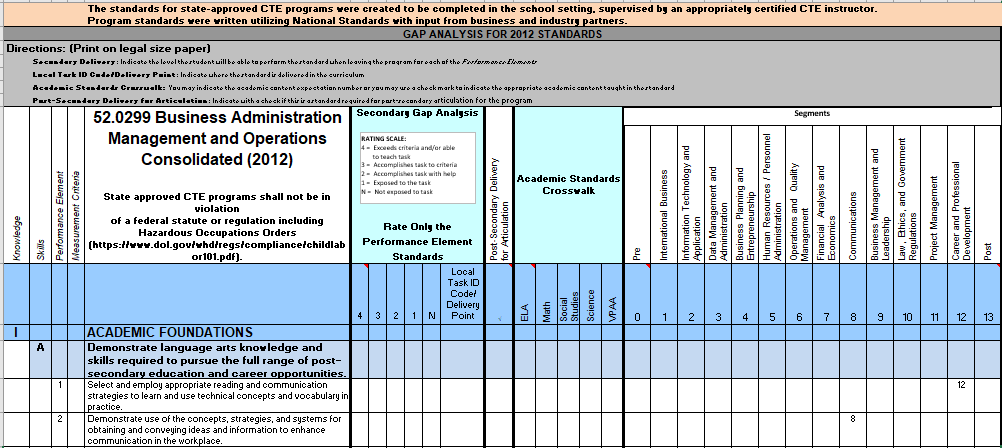 navigatorgap analysis
*Template File Available
25
[Speaker Notes: Mikki Spagnoli]
navigator
C10 – Implementation of Program Standards (page 5)
Syllabus*
Course Title
Instructor Name and School Contact Information
Course Dates
Course Descriptions
Resources
Special Features of Course
Course Outline
Additional items as needed
*Template File Available
26
[Speaker Notes: Mikki Spagnoli
Page number references CIP Self-Review Document page]
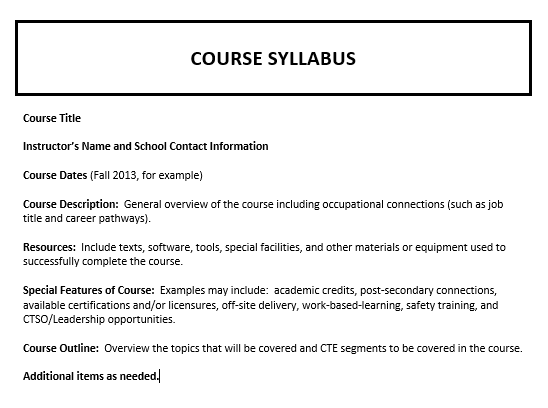 navigatorSyllabus
*Template File Available
27
[Speaker Notes: Mikki Spagnoli]
navigator
C10 – Implementation of Program Standards (page 5)
Instructional Design*
Identify 12 segments
Identify when majority of segment standards delivered
Each segment can be marked only once
*Template File Available
28
[Speaker Notes: Mikki Spagnoli
Page number references CIP Self-Review Document page]
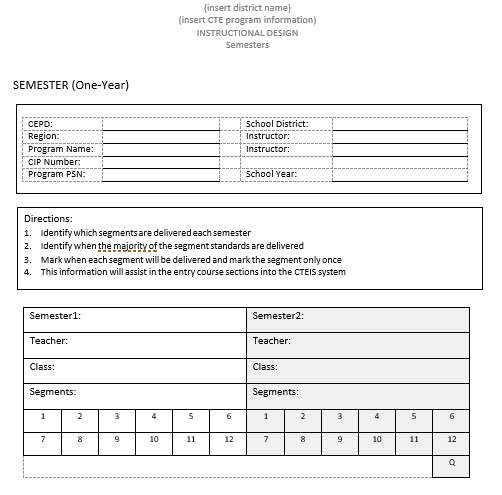 NavigatorInstructional Design
*Template File Available
29
[Speaker Notes: Mikki Spagnoli]
navigator
C10 – Implementation of Program Standards (page 5)

Safety Training*
Program specific
Methods of mastery
Mastery level
*Template File Available
30
[Speaker Notes: Mikki Spagnoli
Page number references CIP Self-Review Document page]
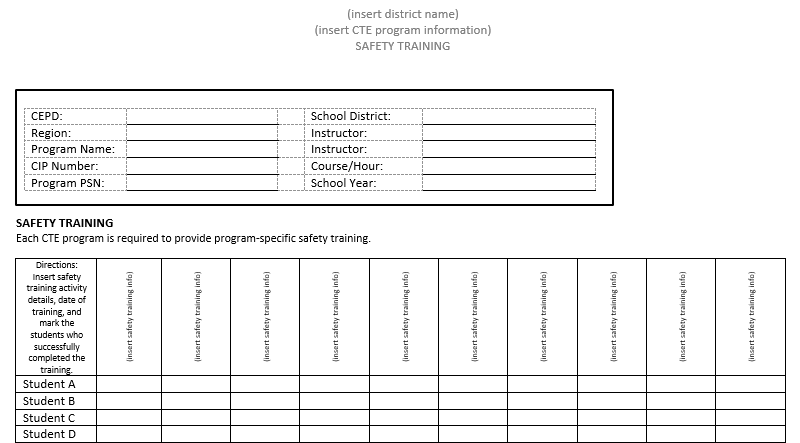 navigatorsafety training
*Template File Available
31
[Speaker Notes: Mikki Spagnoli]
navigator
C10 – Implementation of Program Standards (page 5)

Work-Based Learning*
Every student provided opportunity for WBL experience
Career Awareness
Career Exploration
Career Training
Career Preparation
*Template File Available
32
[Speaker Notes: Mikki Spagnoli
Page number references CIP Self-Review Document page]
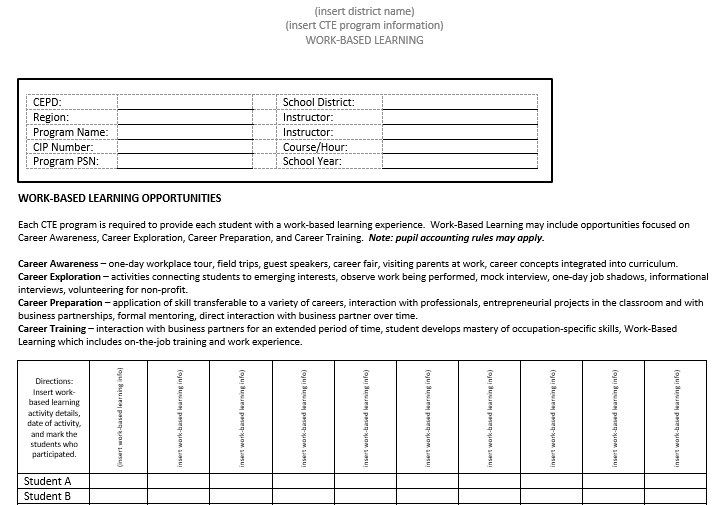 navigatorWork-based learning
*Template File Available
33
[Speaker Notes: Mikki Spagnoli]
navigator
C10 – Implementation of Program Standards (page 5)

Student Leadership*
Provide student leadership opportunities
CTSO
Other activities and opportunities
*Template File Available
34
[Speaker Notes: Mikki Spagnoli
Page number references CIP Self-Review Document page]
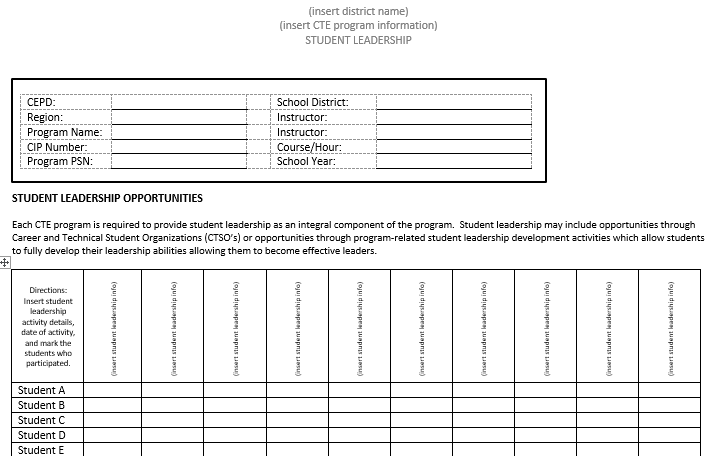 navigatorstudent leadership
*Template File Available
35
[Speaker Notes: Mikki Spagnoli]
LUNCH11:45 A.M. – 12:30 P.M.
*Template File Available
36
[Speaker Notes: Lori Johnson - 11:45 a.m. – 12:30 p.m.]
navigator
C13 – Strategies to Eliminate Barriers (page 6)

Classroom/lab pictures or invoices
room arrangements accessible for all students including disabled individuals, and it includes an adjustable workstation

Textbook publishers bias-free statement (if available)

Photos of classroom displays and learning environment
*Template File Available
37
[Speaker Notes: Mikki Spagnoli – 12:30 p.m. – 1:00 p.m. slides 37-38
Page number references CIP Self-Review Document page]
navigator
C13 – Strategies to Eliminate Barriers (page 6)
Include when applicable

Recruitment Materials/Brochures
Program Applications/Pre-Requisites
Policy/Procedure for Enrolling Students
*Template File Available
38
[Speaker Notes: Mikki Spagnoli
Page number references CIP Self-Review Document page]
navigator
C16 – Secondary-Postsecondary Connections (page 7)
Upload ONE or more of the following:
Program of Study
Articulation Agreement
Dual Enrollment
Direct Credit
*Template File Available
39
[Speaker Notes: Dana Hughes – 1:00 p.m. – 1:15 p.m. slide 39
Page number references CIP Self-Review Document page]
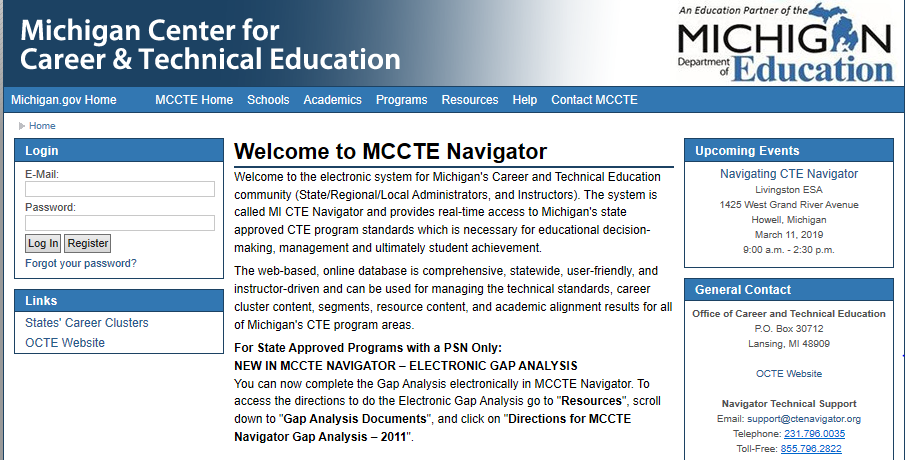 NavigatorLog in
www.ctenavigator.org
*Template File Available
40
[Speaker Notes: Mikki Spagnoli and Tom Knight – 1:15 p.m. – 1:30 p.m. slide 40]
BREAK1:30 p.m. – 1:45 P.M.
*Template File Available
41
[Speaker Notes: Lori Johnson - 1:30 p.m. – 1:45 p.m.]
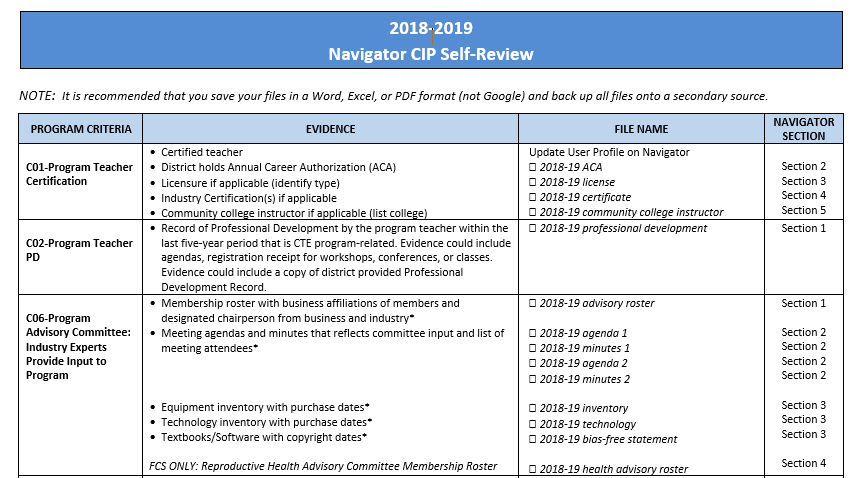 Navigator directions & naming conventions
*Template File Available
42
[Speaker Notes: Mikki Spagnoli – 1:45 p.m. – 2:15 p.m. slides 42-43]
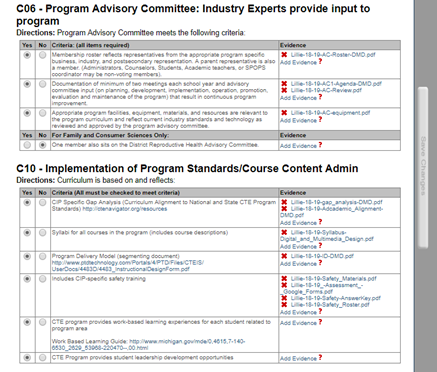 Navigator uploading evidence
*Template File Available
43
[Speaker Notes: Mikki Spagnoli]
OFFICE OF CTECONSULTANT CONTACT INFORMATION
Tom Knight
knightt@michigan.gov
517-241-5345

Dana Hughes
hughesd9@michigan.gov
517-335-0359

Mark Forbush
forbushm@msu.edu
989-277-9249
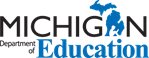 *Template File Available
44
[Speaker Notes: Mikki Spagnoli – 2:15 p.m. – 2:30 p.m. slides 44-46]
Michigan acteINFORMATION
WEBSITE
miacte.org


MI ACTE PRESIDENT
Mikki Spagnoli
mikki.spagnoli@lewiscassisd.org
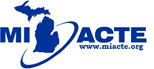 *Template File Available
45
[Speaker Notes: Mikki Spagnoli]
Navigating cte navigator
Wrap Up
Q  and  A


https://tinyurl.com/y4x6pjsf
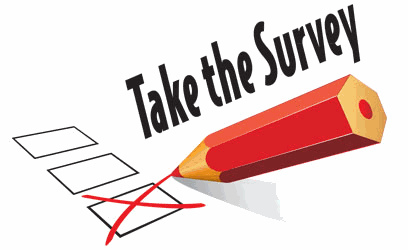 *Template File Available
46
[Speaker Notes: Mikki Spagnoli]